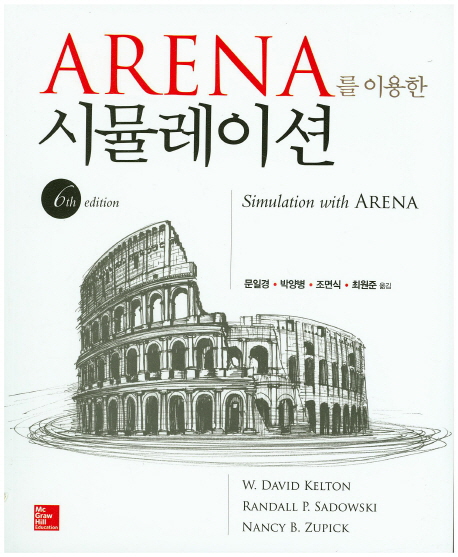 1
Model 3-2
(대출신청사무실: 직렬처리)
2
EXPO(1.25)
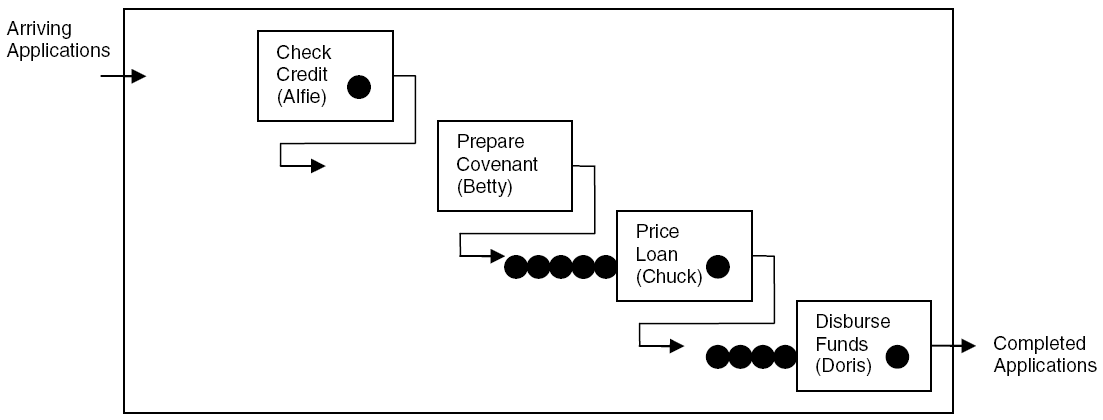 Betty는 한가한데, Chuck과 Doris 과부하가 걸림 – 업무 능력의 낭비?
EXPO(1)
네 단계로 구성된 대출 업무
신용도 체크, 대출 계약서 작성, 대출 금액 결정, 대출금 지급
각 단계는 expo(1 hour) 서비스 시간 소요
대출 상담은 expo(1.25 hour) 도착시간 간격으로 발생
첫번째 대출상담은 시간 0에 도착
160 시간 동안 시뮬레이션 수행
대기중인 평균 및 최대 상담 건수 (WIP) 관찰
대출 건이 시스템에 머물렀던 평균 및 최대 체류 시간 관찰
네 명의 사무원은 모든 업무를 처리할 수 있음
3
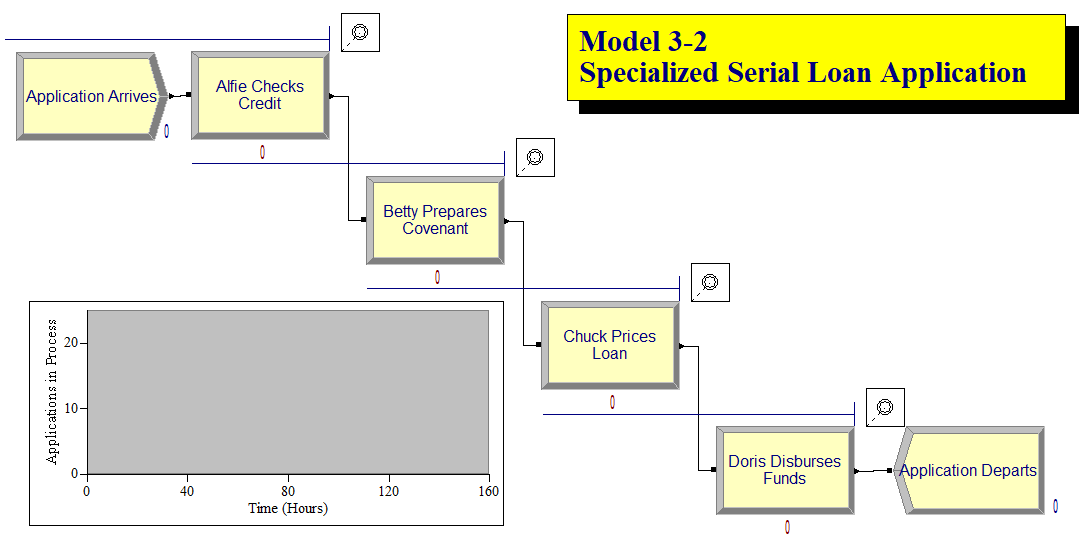 4
Entity
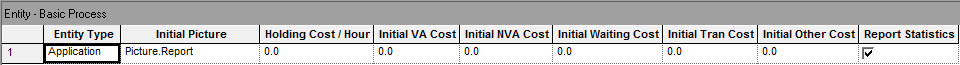 5
Resource
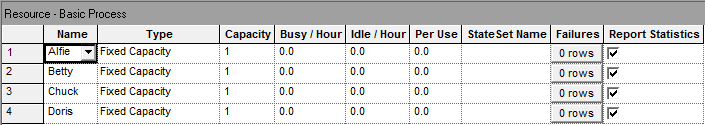 6
Queue
Process에서 Resource 삽입 시 자동 생성
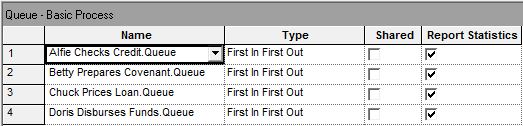 대기행렬 규칙 : 선입선출
7
1. Create
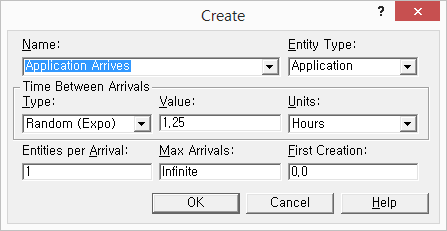 도착시간간격 : 랜덤한 지수분포
지수분포의 평균
8
2. Process
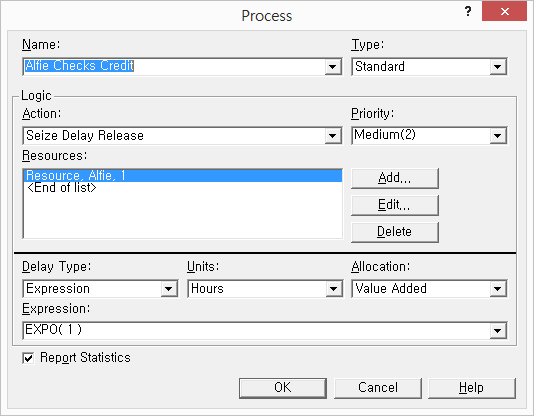 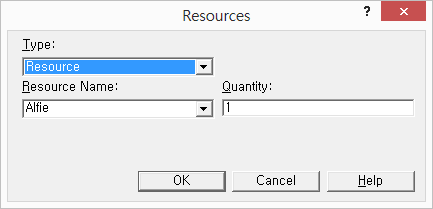 9
2. Process
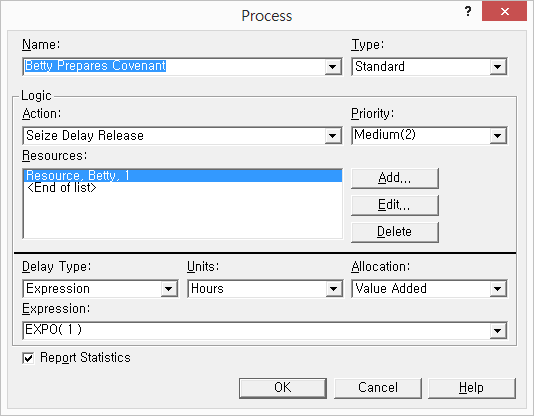 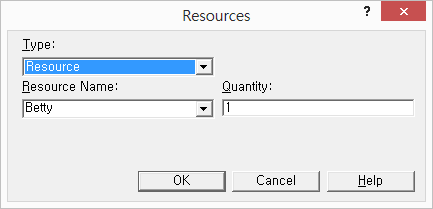 10
2. Process
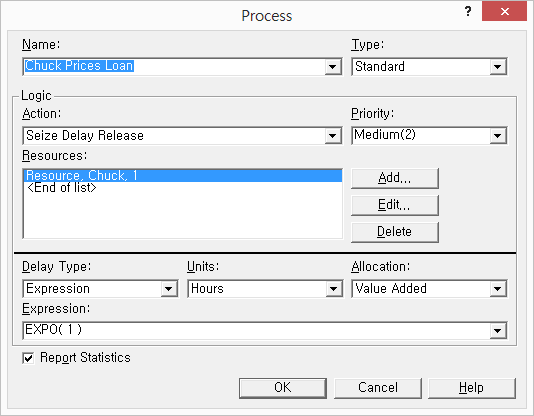 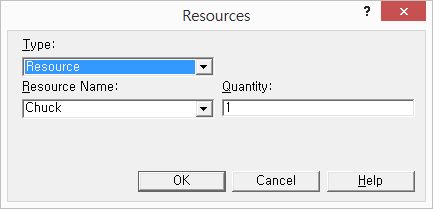 11
2. Process
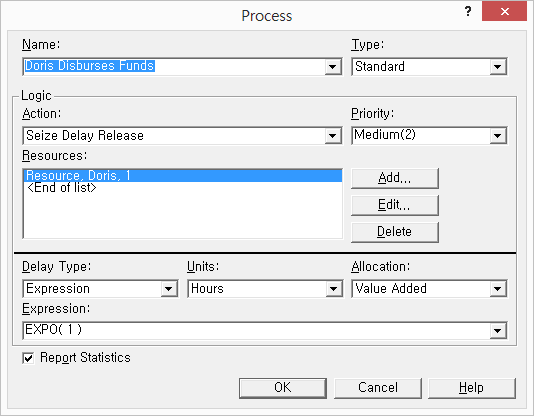 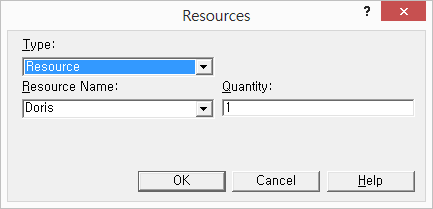 12
3. Dispose
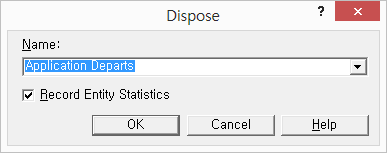 13
Animation
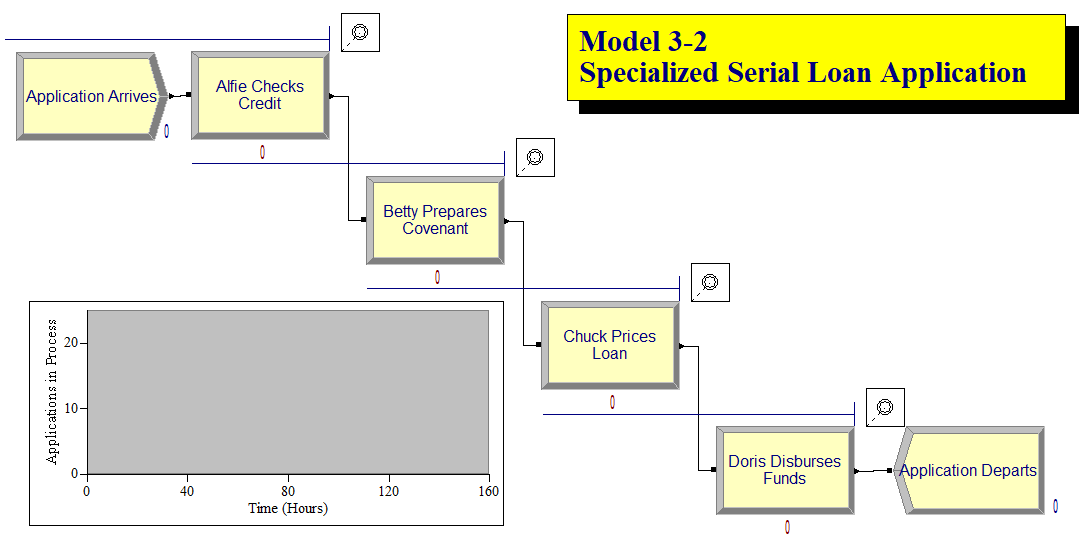 14
Animation-Queue
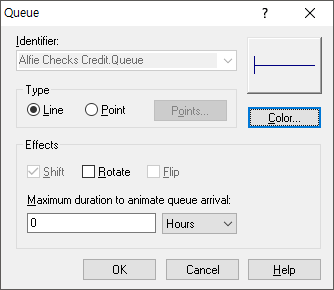 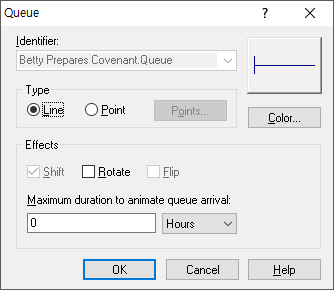 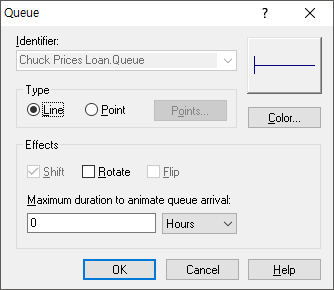 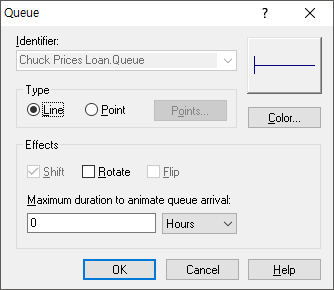 15
Animation-Resource
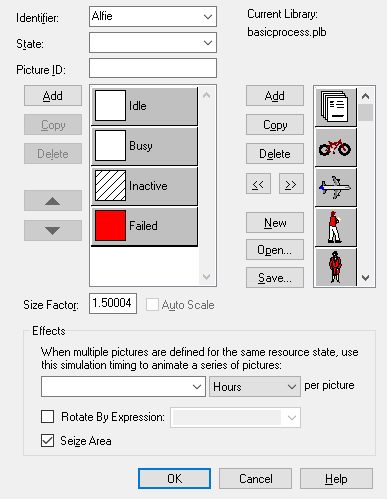 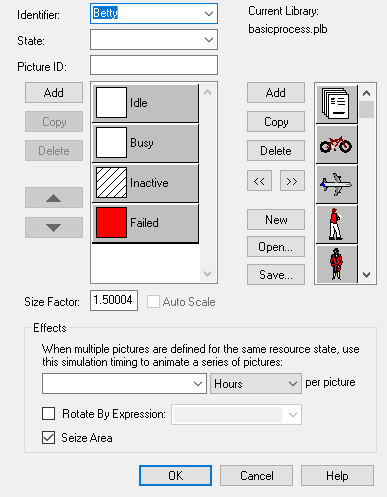 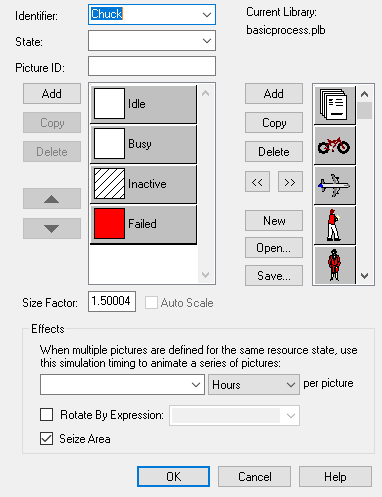 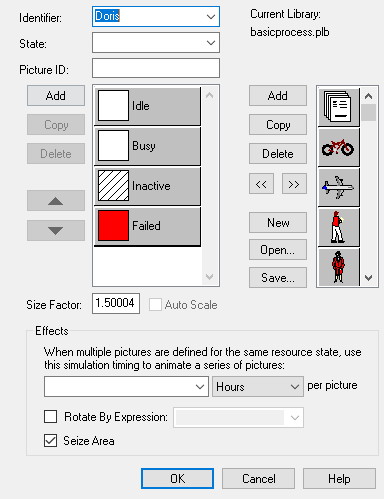 16
Animation-Plot
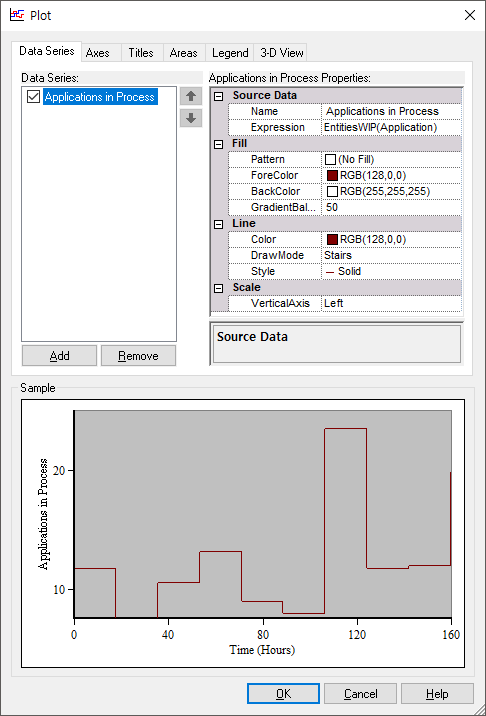 드롭 다운
Build Expression
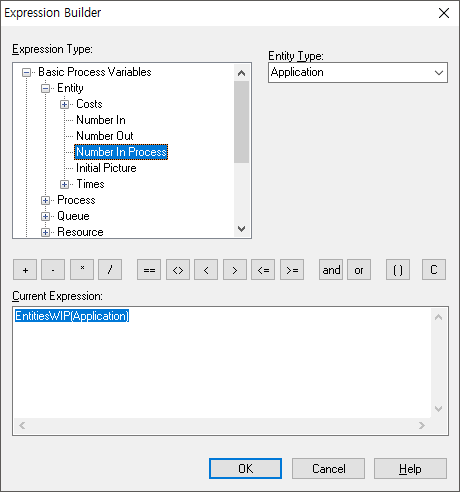 현재 시스템 안에 있는(대기 또는 가공) 
Application Entity의 수
17
Animation-Plot
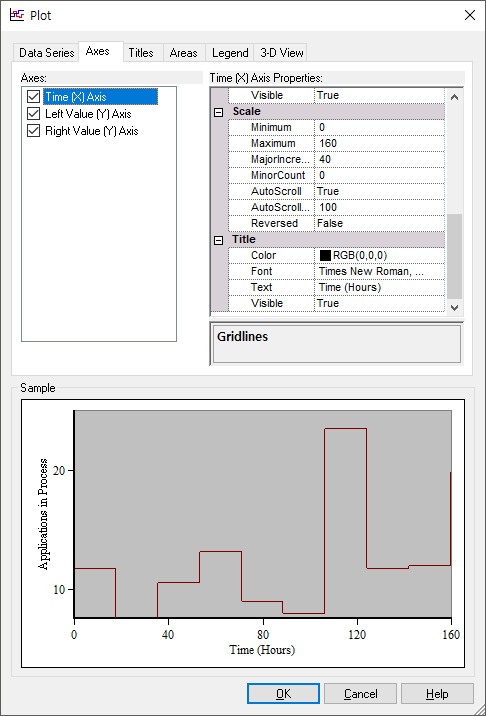 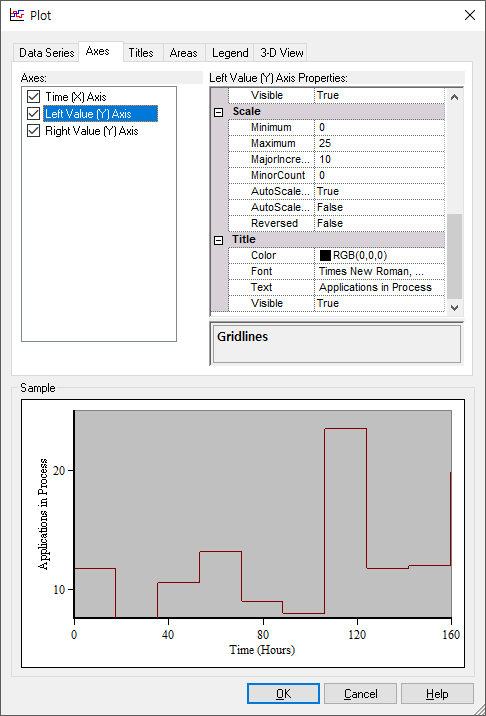 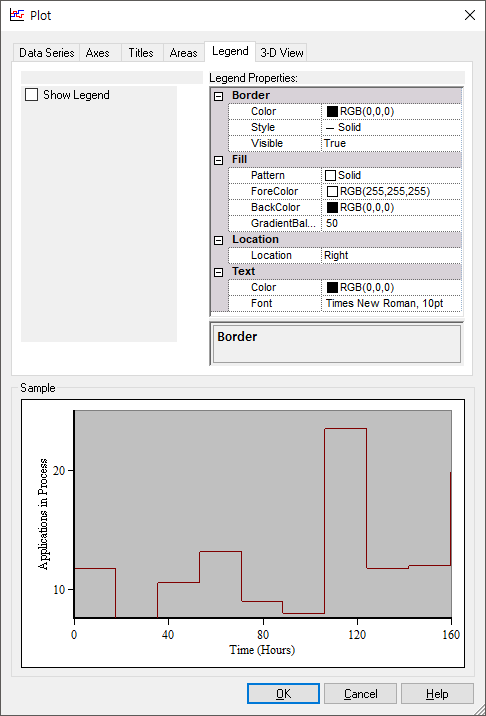 18
Run-Setup
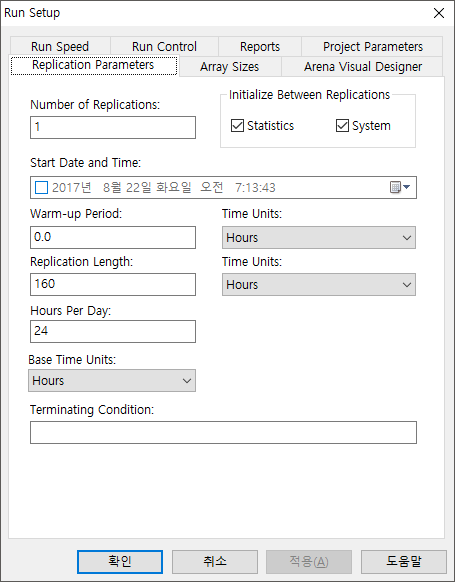 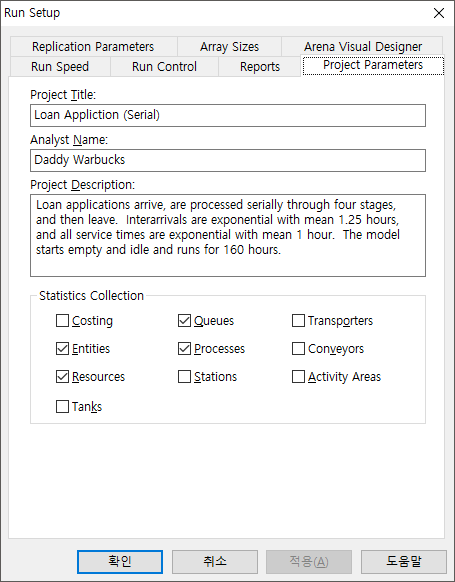 19
Results
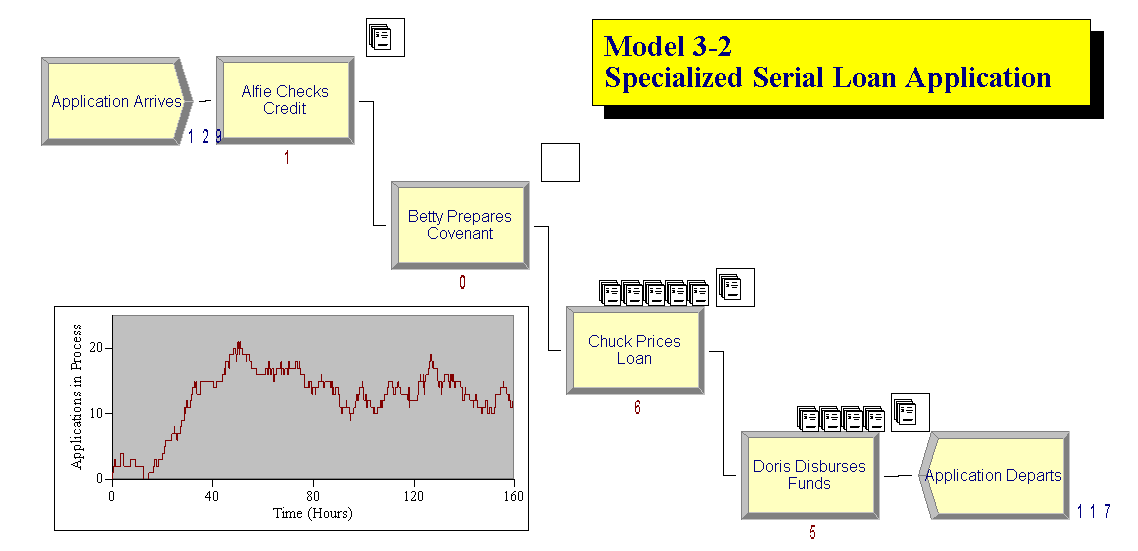 20
Results
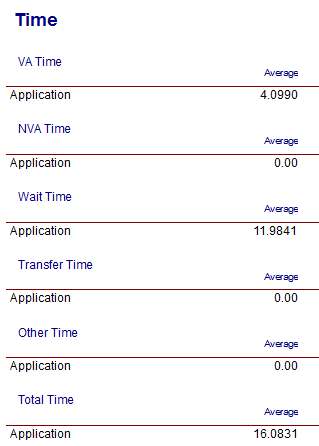 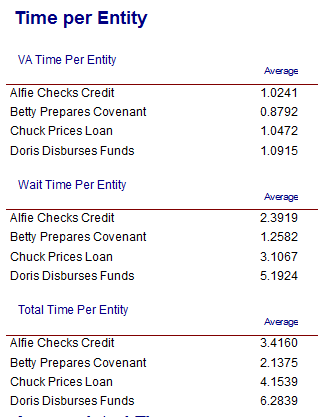 합계
문제점: 
개별 공정의 대기시간이 길다  네 공정을 모두 마치려면 평균적으로 16시간이 소요됨.
해결책: 
직렬 형태의 Alfie, Betty, Chuck, Doris 공정을 범용화하여 병렬화 한다.  모델 3-3
개별 공정 서비스 시간의 변동성을 줄인다.  모델 3.4
21
Model 3-3
(대출신청사무실: 병렬처리)
22
네 개의 프로세스 모듈을 하나의 프로세스 모듈로 대체
Delay type – Expression
EXPO(1) + EXPO(1) + EXPO(1) + EXPO(1)
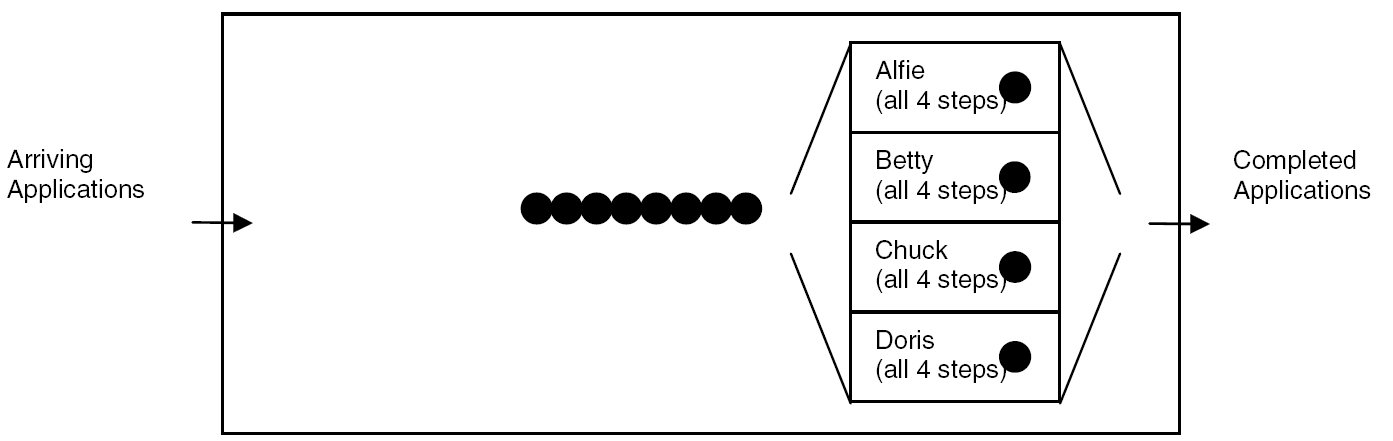 EXPO(1) + 
EXPO(1) + 
EXPO(1) + 
EXPO(1)
EXPO(1.25)
한 줄 서기 형태의 대기행렬, 처리시간은 네 배 – 네 개의 상호독립적 expo(1시간)의 합계
생산라인의 장비를 특정한 작업에 전용화 시키는 전략과 모든 장비들이 모든 작업을 수행할 수 있도록 범용화 시키는 전략을 비교한다면, 재공재고 최소화, Cycle Time 최소화, 장비간 가동률의 균형화에 보다 적합한 전략은 장비 범용화 전략이다.
23
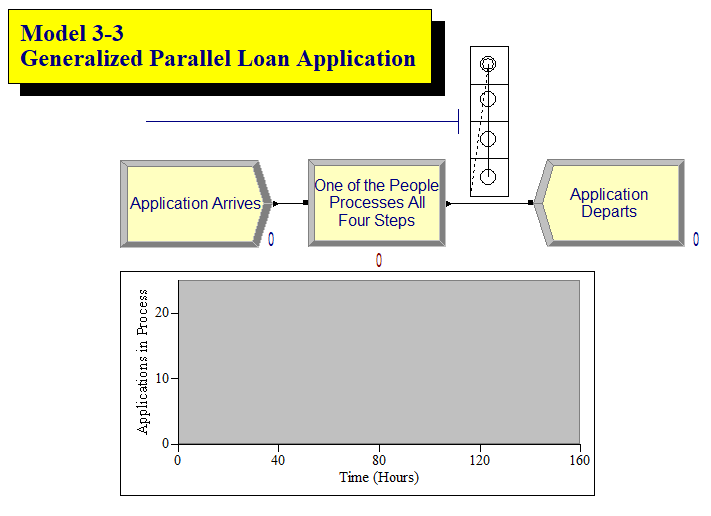 24
Entity
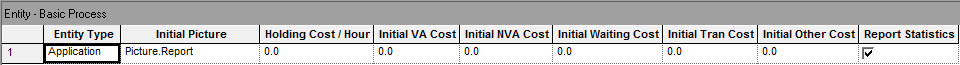 25
Resource
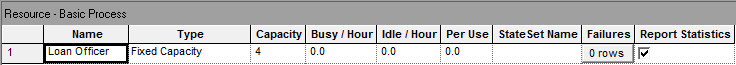 장비 범용화를 통해 동일 공정을 수행하는 4명의 생산용량을 확보
26
Queue
Process에서 Resource 삽입 시 자동 생성
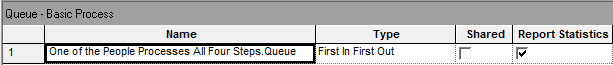 27
1. Create
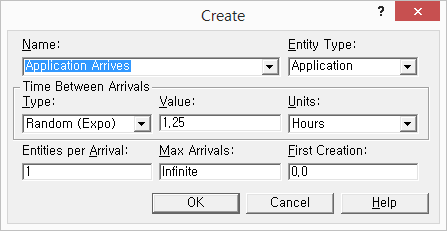 28
2. Process
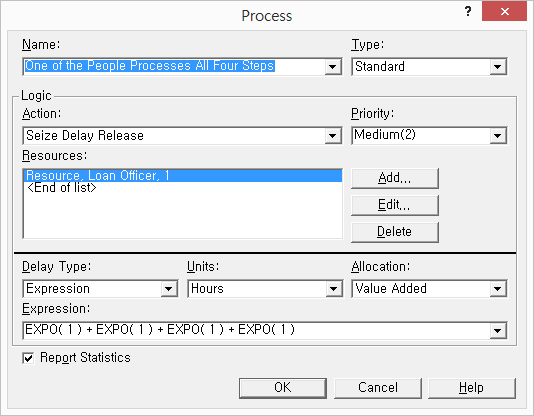 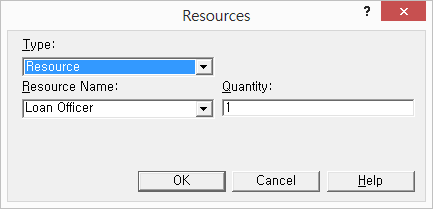 29
3. Dispose
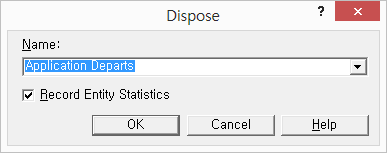 30
Animation
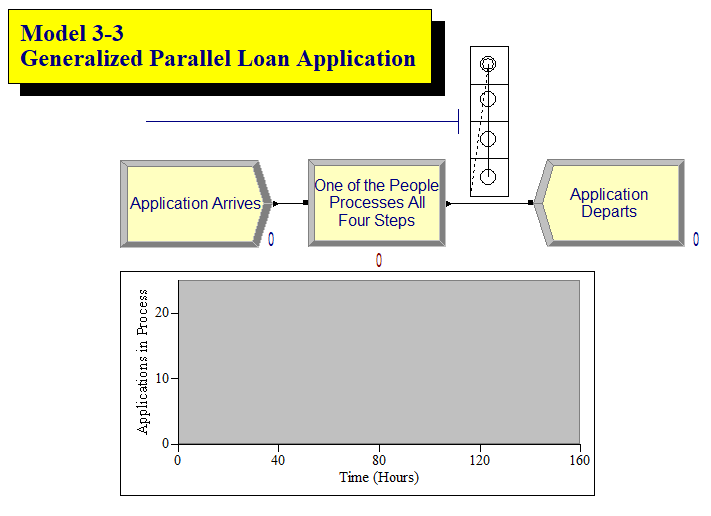 31
Animation-Queue
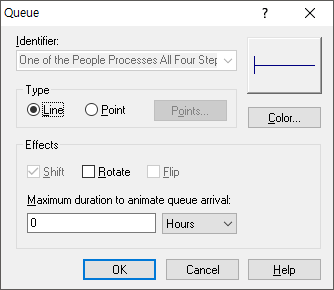 32
Animation-Resource
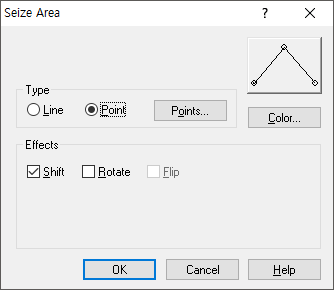 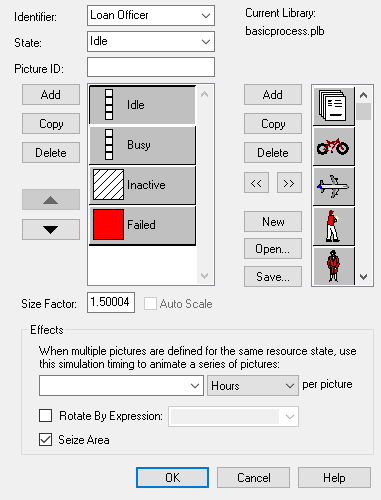 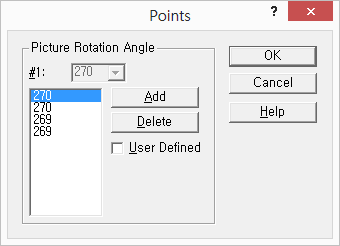 더블클릭  그림편집
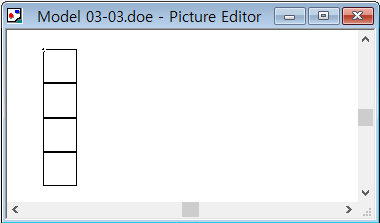 33
Animation-Plot
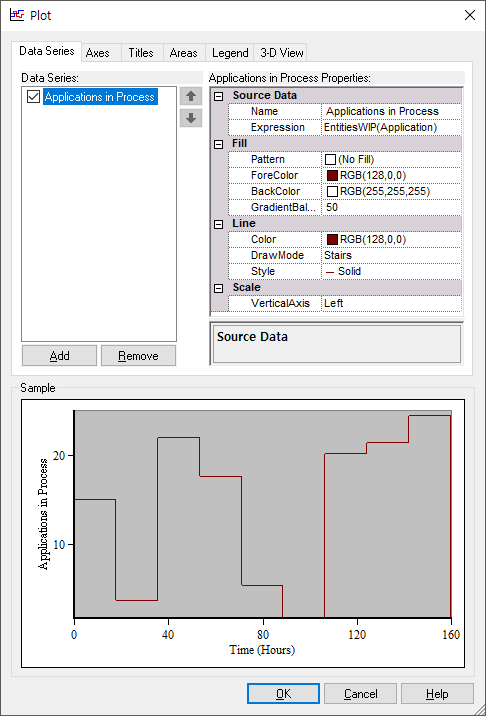 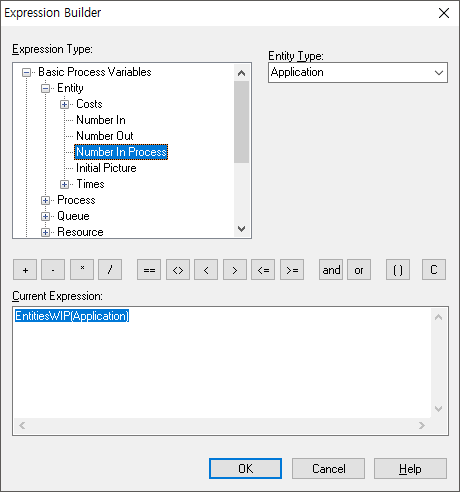 34
Animation-Plot
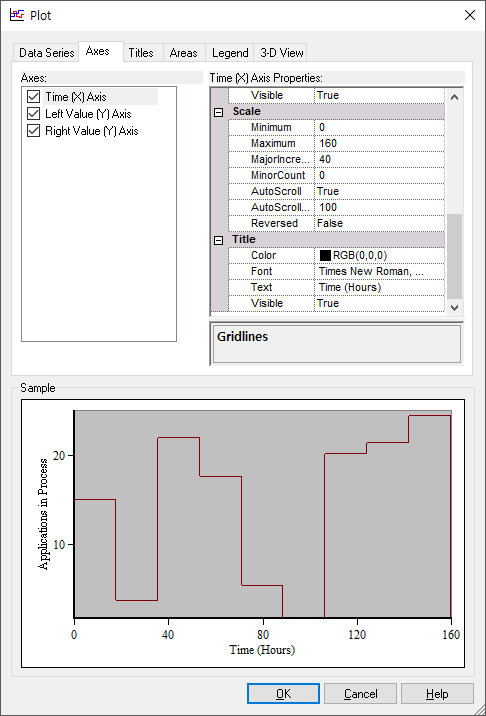 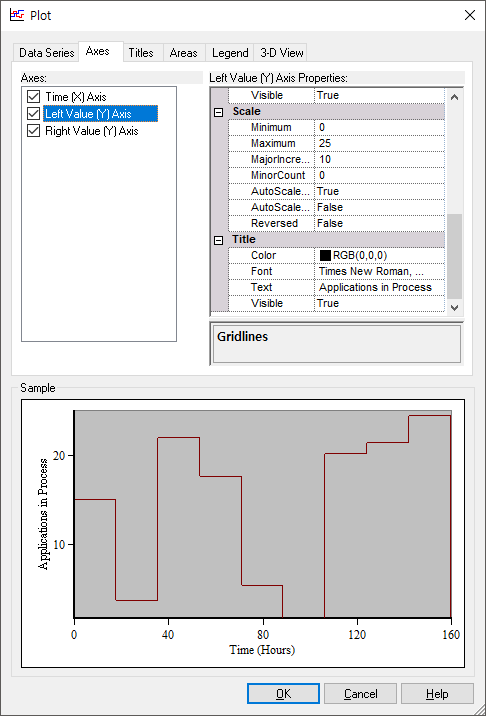 35
Run-Setup
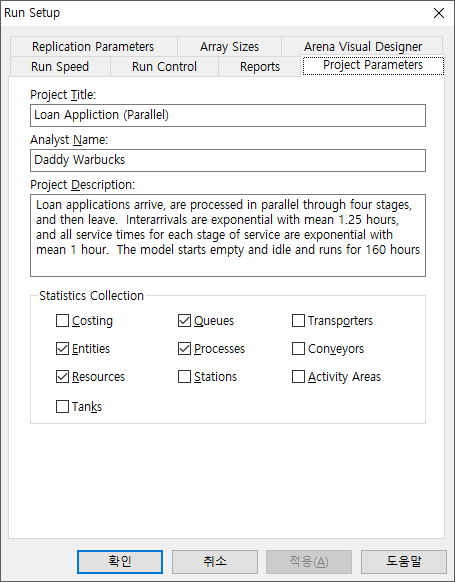 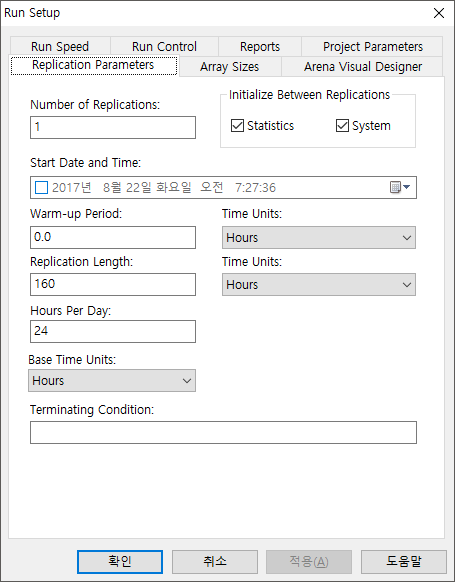 36
Results
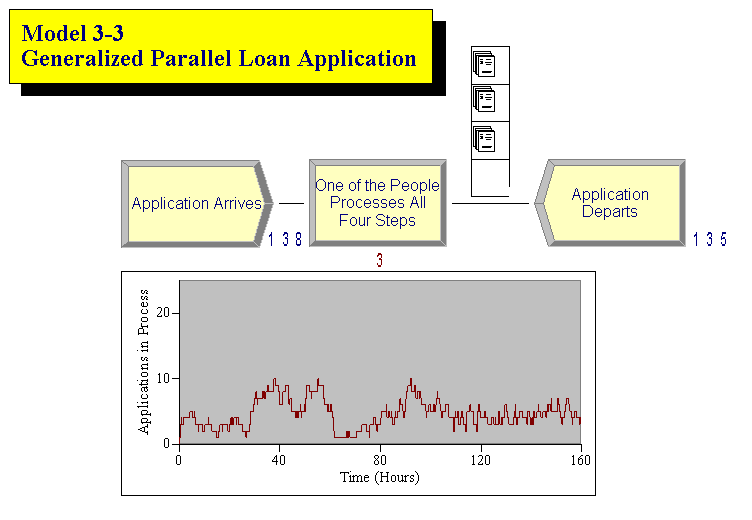 37
Results
모델 3-2
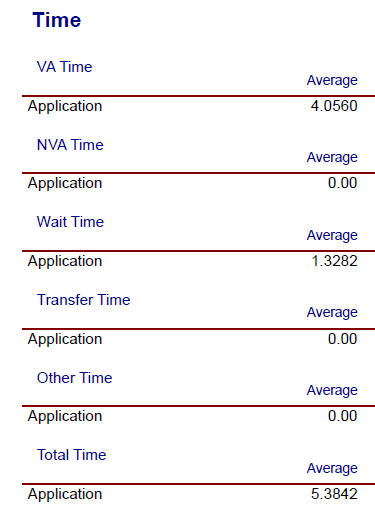 모델 3-3
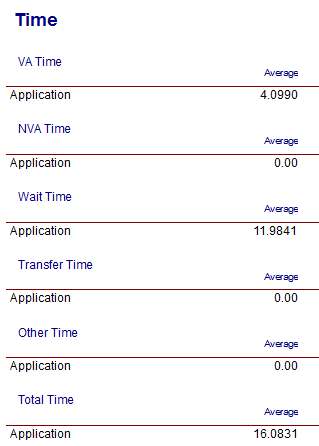 감소
감소
개선: 직렬 형태의 Alfie, Betty, Chuck, Doris 공정을 범용화하여 병렬화 한다. 
평균대기기간: 11.98시간  1.33시간
평균소요시간: 16.08시간  5.38시간
38
Model 3-4
(Model 3-2 수정)
39
서비스 시간의 산포를 제거함으로써 재공재고 최소화, Cycle Time 최소화, 장비간 가동률의 균형화를 꾀함
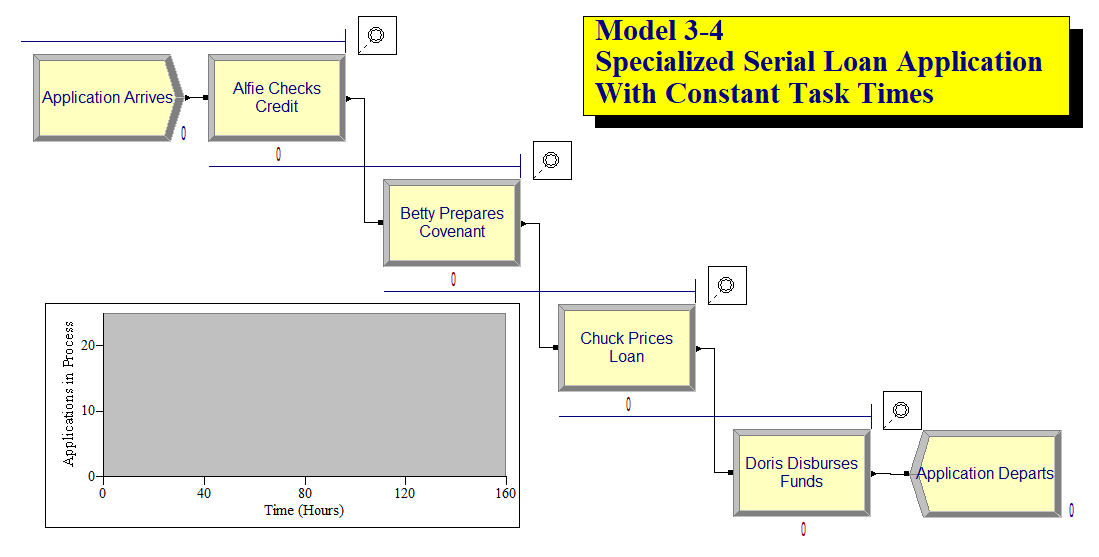 40
2. Process
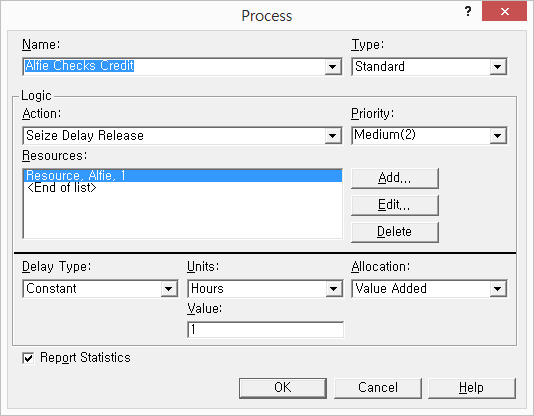 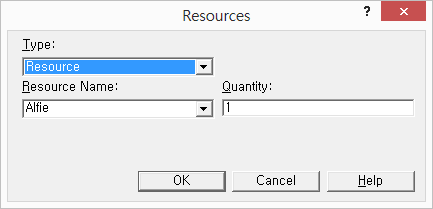 41
2. Process
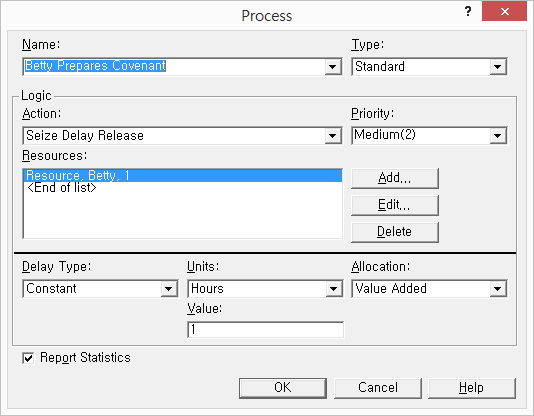 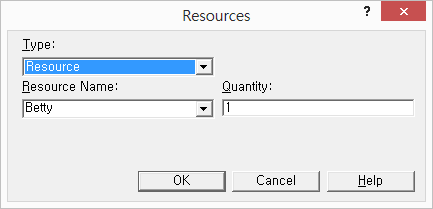 42
2. Process
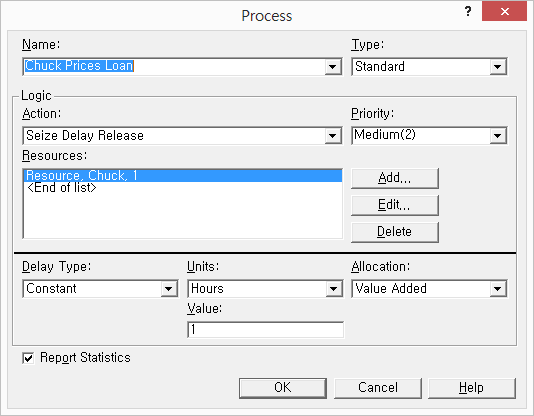 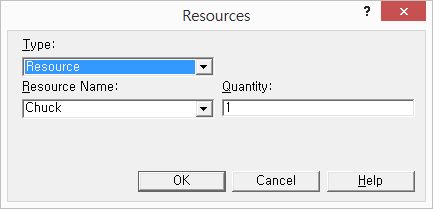 43
2. Process
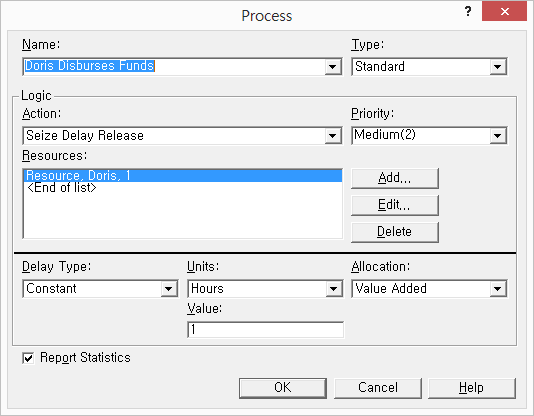 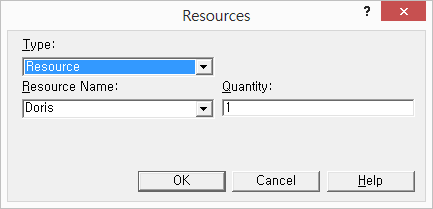 44
Results
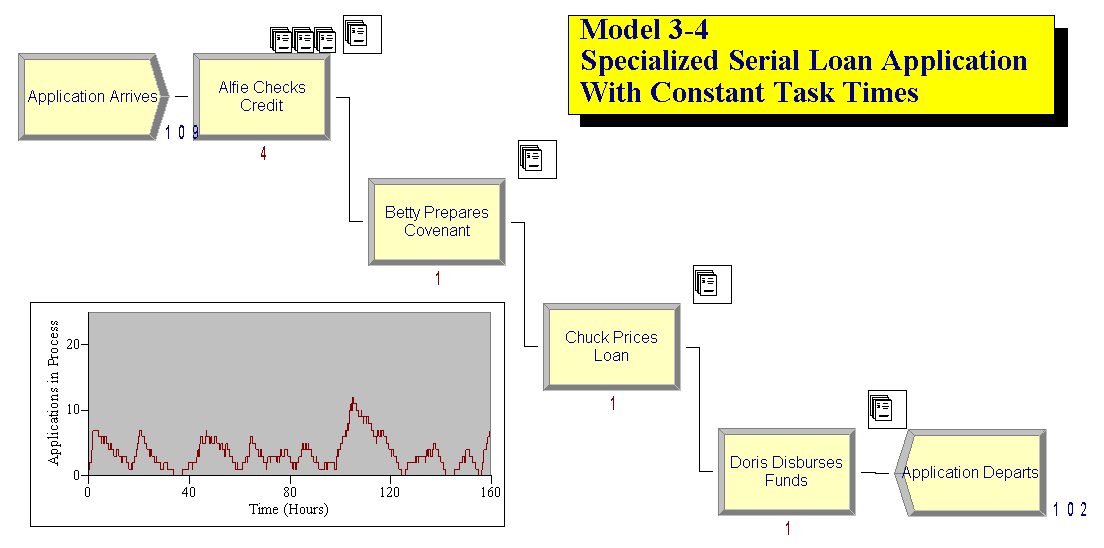 45
Results
모델 3-2
모델 3-4
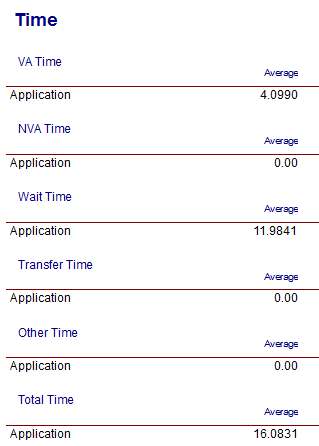 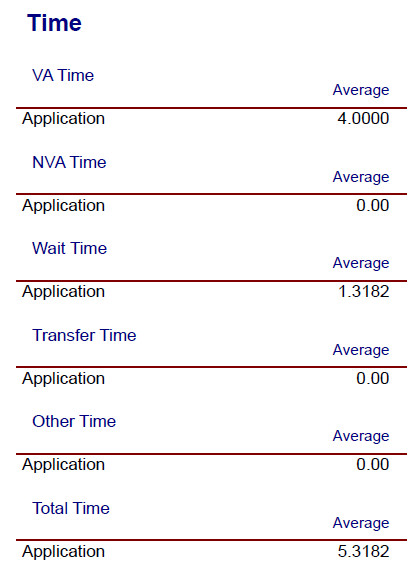 감소
감소
개선: 개별 공정 서비스 시간의 변동성을 줄인다. 
평균대기기간: 11.98시간  1.32시간
평균소요시간: 16.08시간  5.32시간
46
Model 3-5
(Model 3-3 수정)
47
공정 범용화와 서비스 시간의 산포를 제거함으로써, 재공재고 최소화, Cycle Time 최소화, 장비간 가동률의 균형화를 꾀함
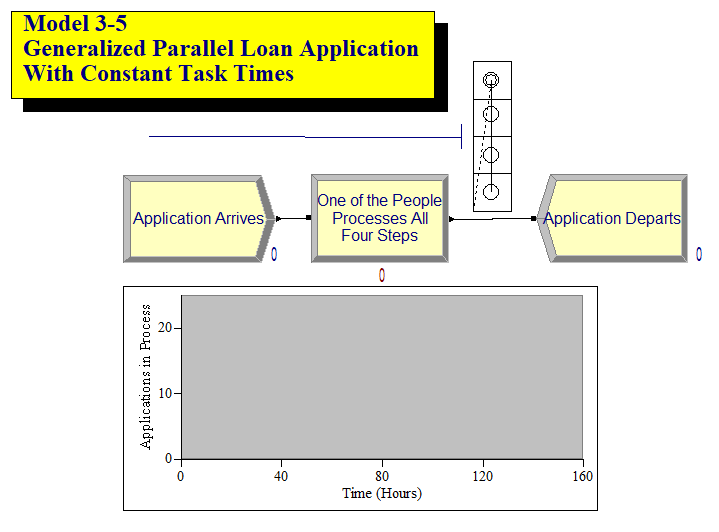 48
2. Process
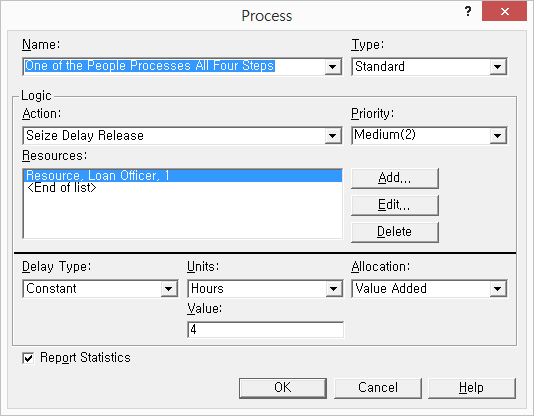 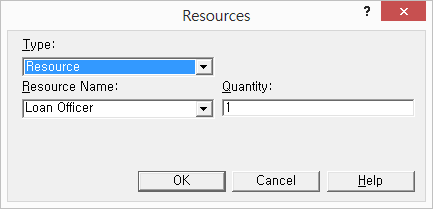 49
Results
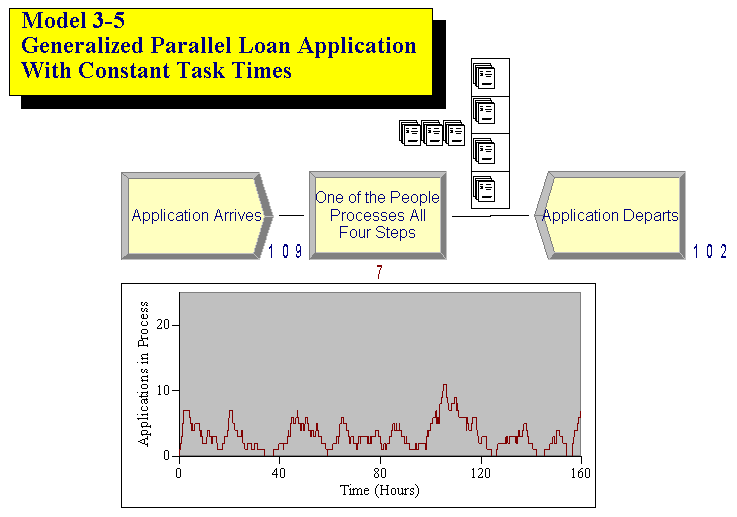 50
Results
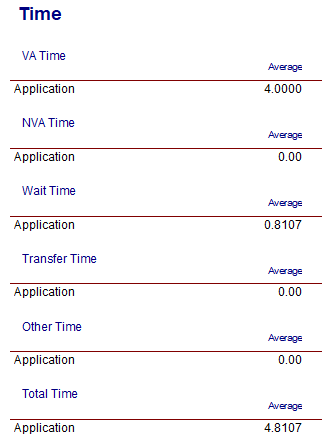 모델 3-2
모델 3-5
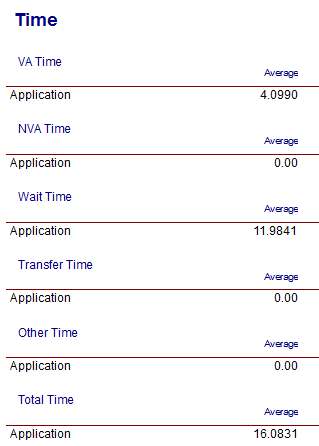 감소
감소
개선: 개별 공정 서비스 시간의 변동성을 줄인다. 
평균대기기간: 11.98시간  0.81시간
평균소요시간: 16.08시간  4.81시간
51
따라하기
Model 3-2.mp4
Model 3-3.mp4
Model 3-4.mp4
Model 3-5.mp4
52